2018 snowpack conditions update and seasonal runoff forecasts
Presentation to the Central Valley Flood Protection Board
May 18, 2018
David Rizzardo, P.E.
Chief, California Cooperative Snow Surveys
Division of Flood Management
California Department of Water Resources
Agenda
May 1st Snow Pack Conditions
Snow Course Data
University of Colorado Satellite Snow Pack Analysis
NASA/JPL Airborne Snow Observatory (ASO) Data
Comparisons of ASO and Univ. of Colorado Data
USBR Use of Modeled ASO data
Latest Snow Sensor Report
May 17th B120 Update
May 1st Snow Course Measurements
Note:  Most courses below 6,000’ elevation in the Northern Sierra and
Below 8,000’ elevation in the Central and Southern Sierra were melted out by the May 1st snow course measurements.
University of Colorado satellite analysis
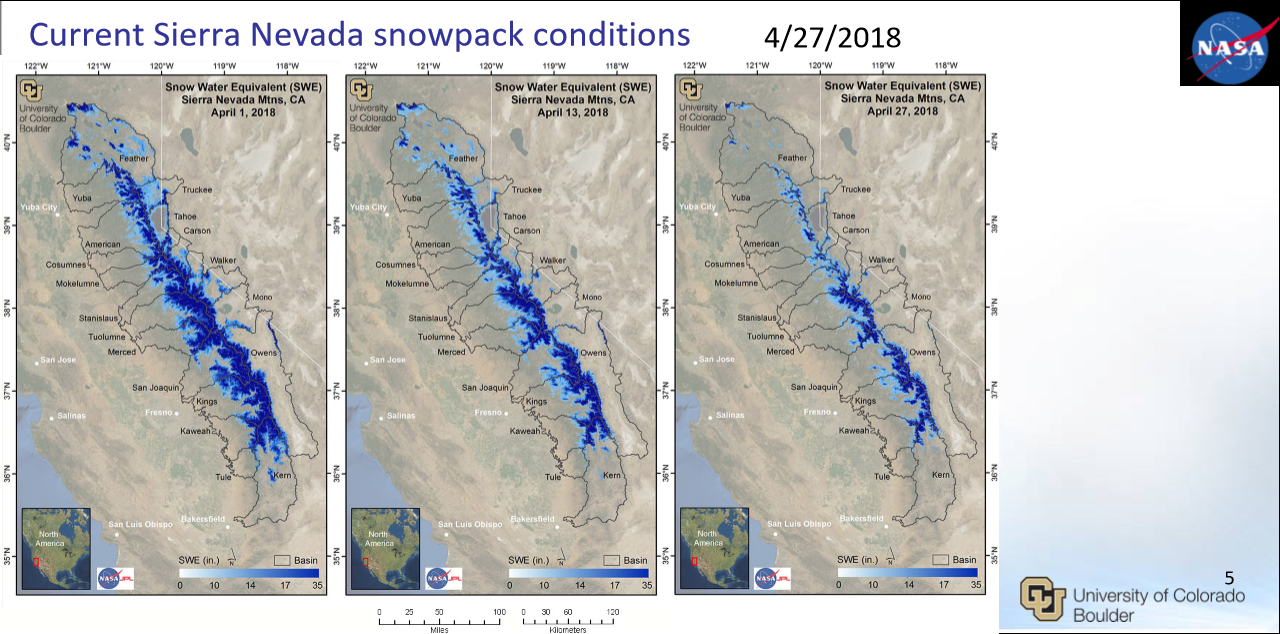 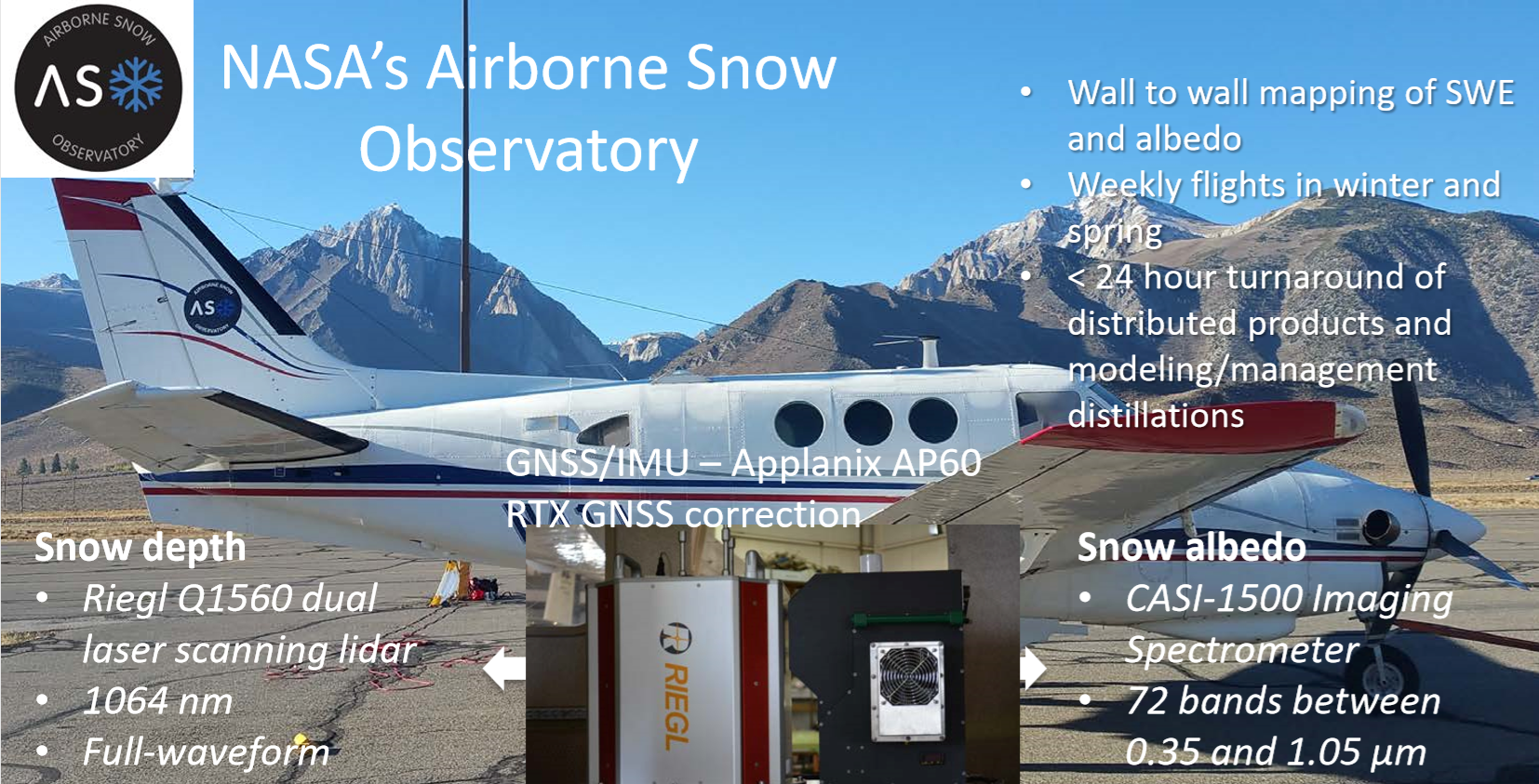 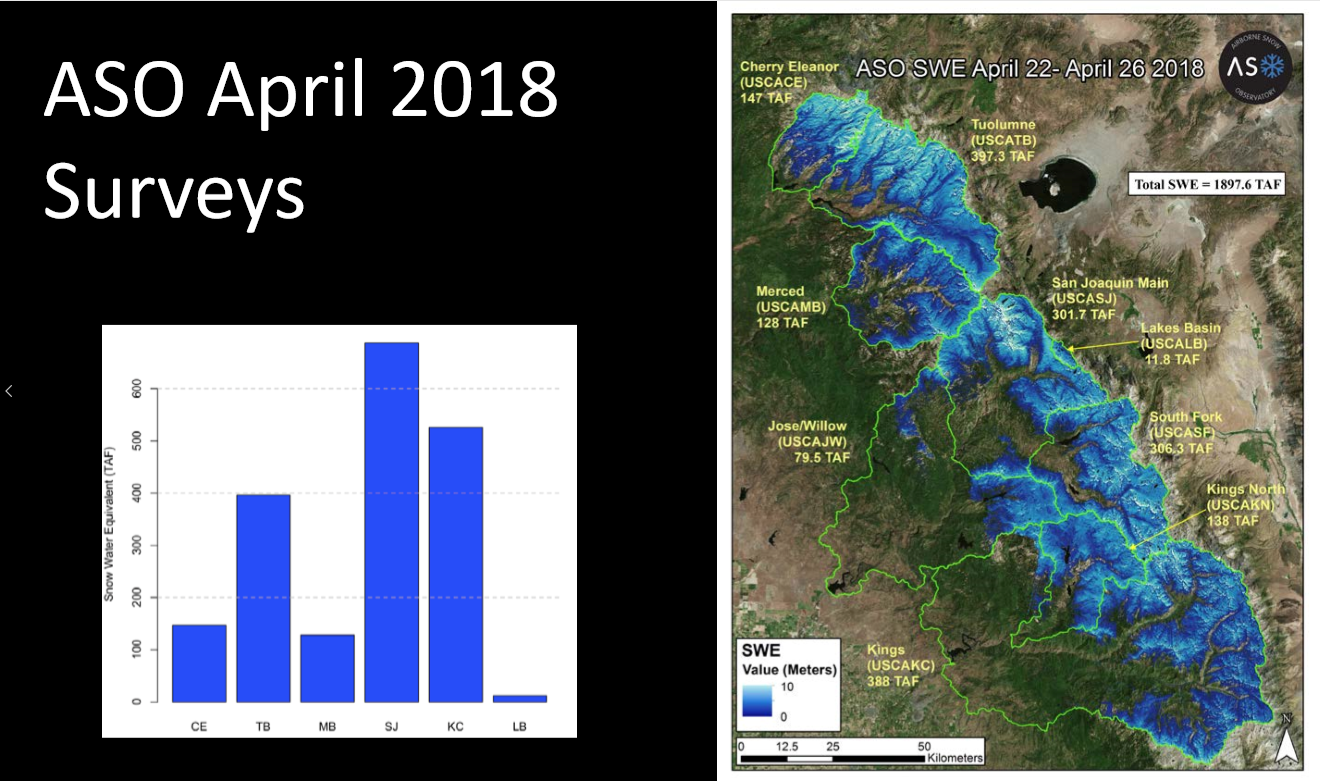 Comparison of ASO and satellite snow data
ASO Data:
Higher Resolution
Includes SWE, Density, and Albedo estimates
Limited to a few basins currently
Monthly to bi-weekly flights depending on funding
Impacted by weather and military flight zone restrictions

Univ. Colorado Satellite Data:
Lower Resolution
Provides basin wide SWE estimates across Sierra Nevada
Can be weekly
Biggest limitation is cloud cover
Still considered experimental
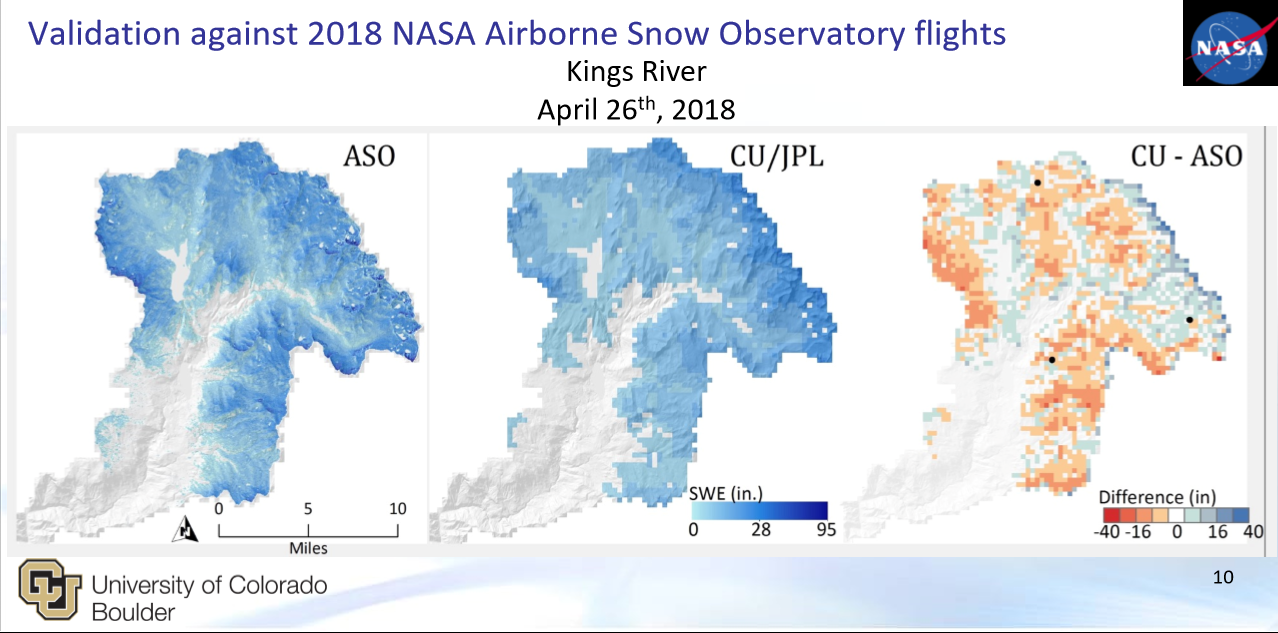 Note:  Ground observations (courses and pillows) are crucial data validation for both products
Operational Use of modeled ASO snow datausbr friant operations
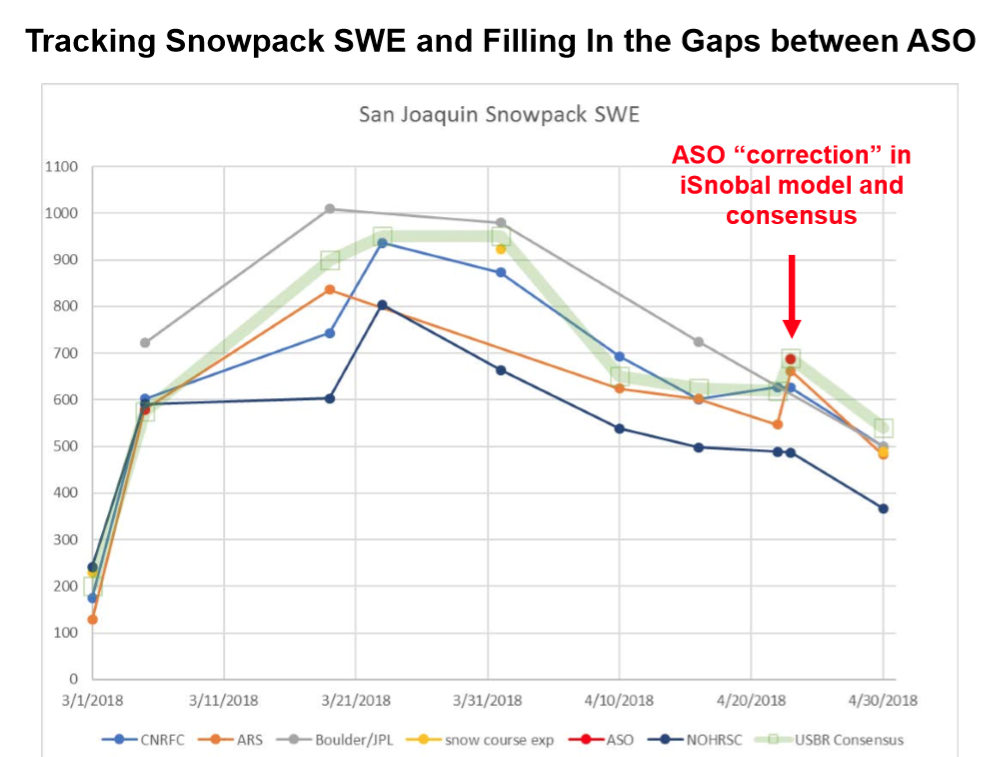 ASO data is ingested into the iSnoBal model.

iSnoBal is developed by the
US Dept. of Agriculture
Agriculture Resource Service – Boise, ID

iSnoBal uses ASO SWE data and
Adjusts with known climate
forcings to refine SWE estimates across measured watersheds.
May 14th Snow sensor Measurements
Note:  Most sensors below 8,000’ elevation in the Northern Sierra and
Below 9,000’ elevation in the Central and Southern Sierra are now melted out.  Thunderstorms this past week reduced solar radiation and thus slowed melt rate.  Limited dusting of snow above 9,500 ft. also reset albedo in some locations.
May 10th bulletin 120 april-july runoff forecast update
Note: